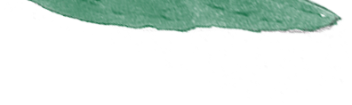 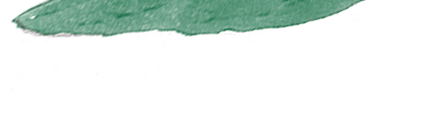 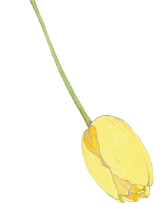 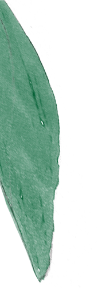 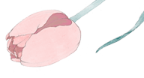 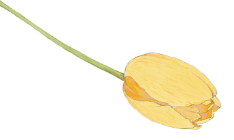 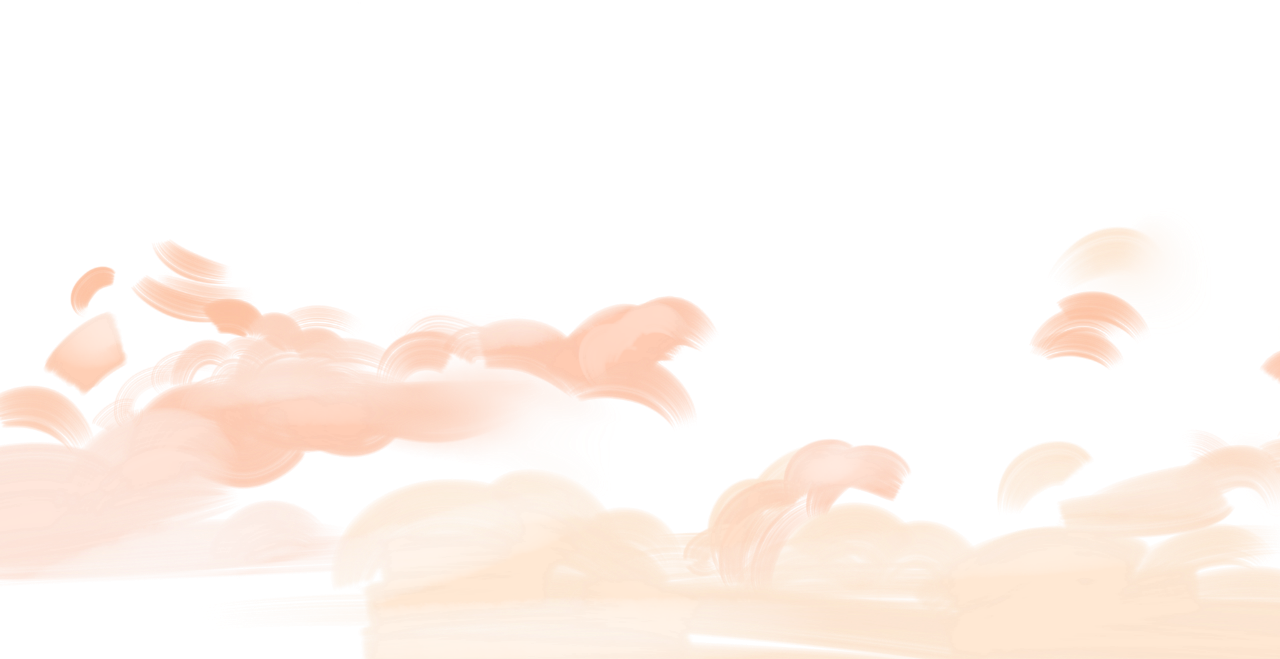 母亲节
PPT模版
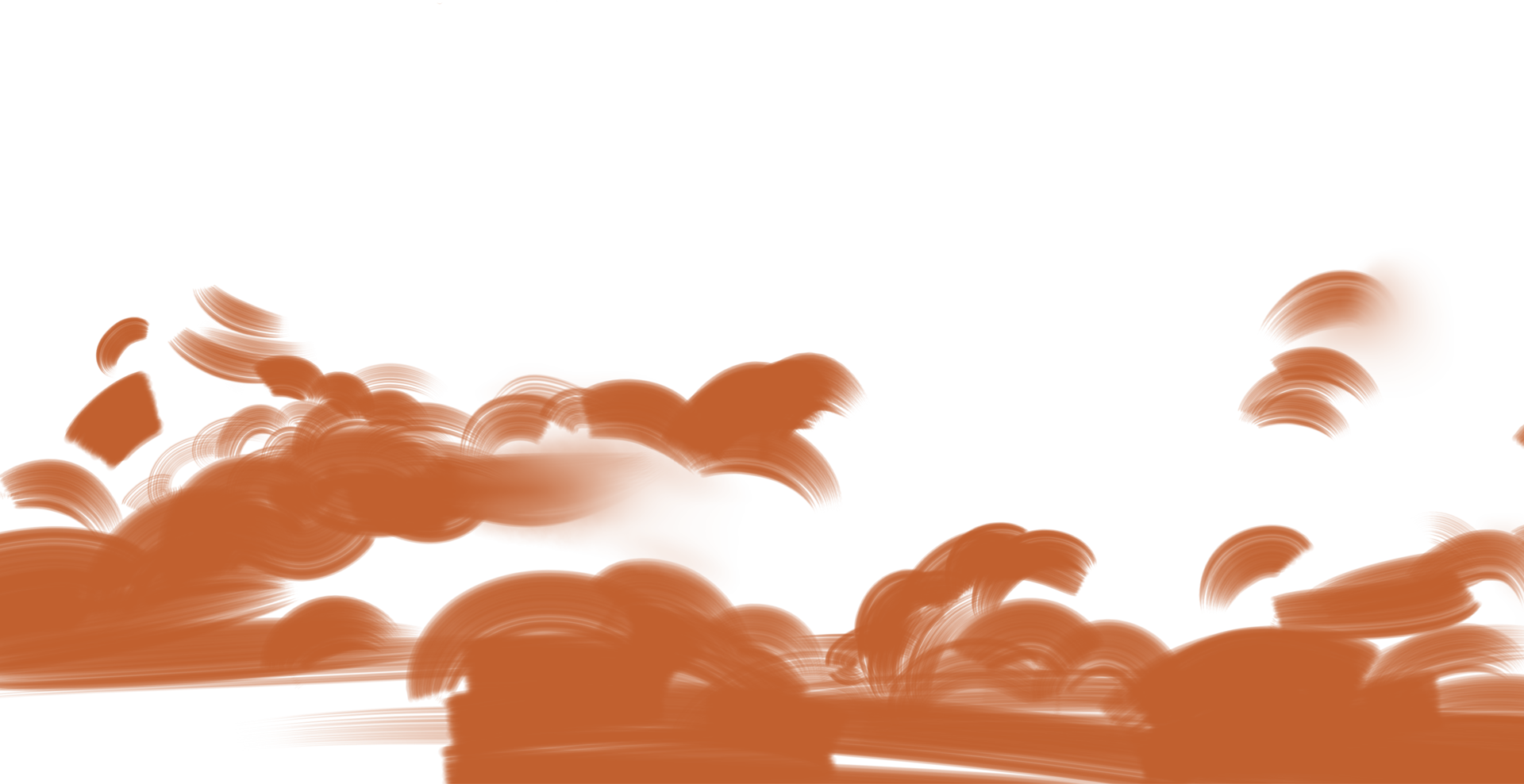 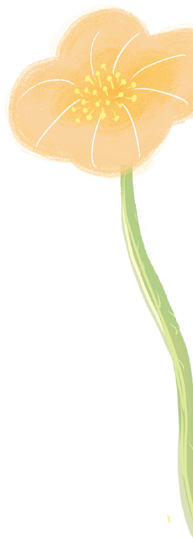 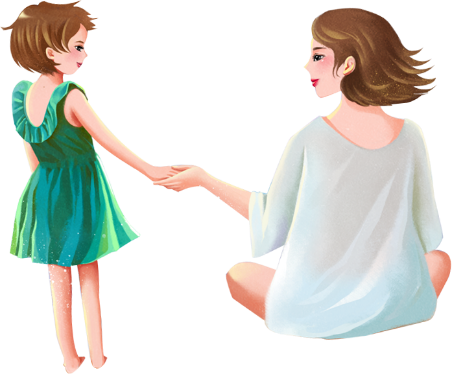 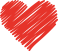 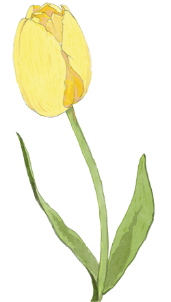 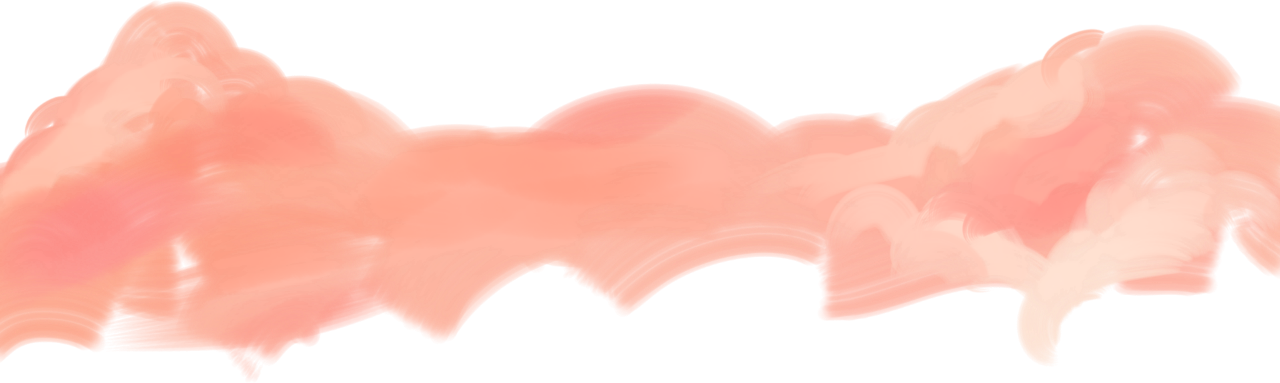 Lorem ipsum dolor sit amet consectetuer Lorem ipsum dolor sit amet consectetuer
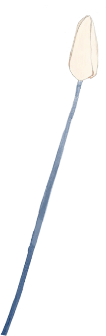 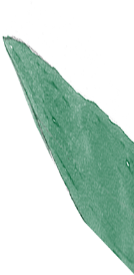 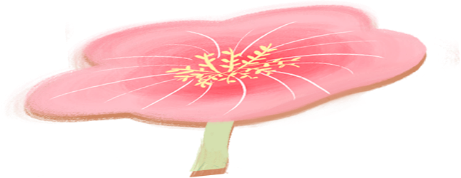 汇报人：PPT818   时间：XX年XX月
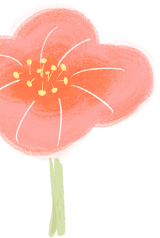 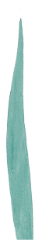 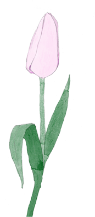 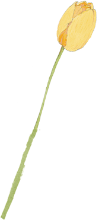 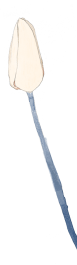 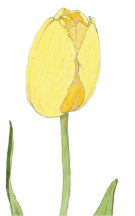 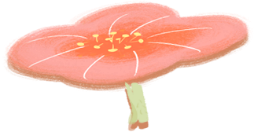 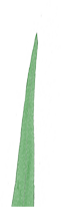 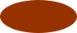 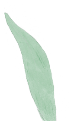 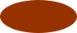 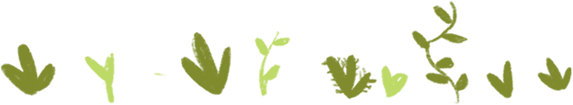 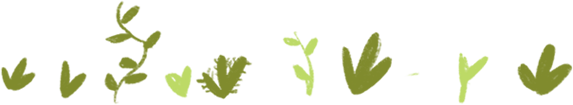 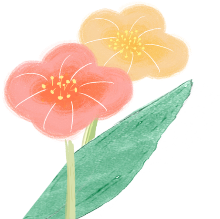 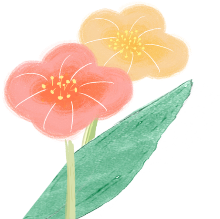 目录
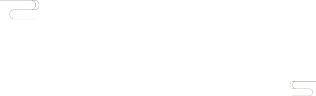 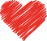 CONTENTS
母亲节（Mother's Day），是一个感谢母亲的节日。母亲们在这一天通常会收到礼物，康乃馨被视为献给母亲的花，而中国的母亲花是萱草花，又叫忘忧草。
2
1
请在此处输入您的标题
请在此处输入您的标题
3
4
请在此处输入您的标题
请在此处输入您的标题
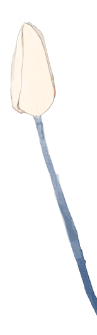 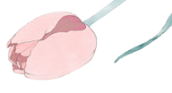 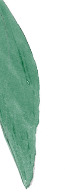 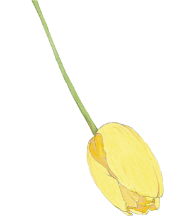 1
请在此处输入您的标题
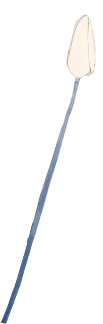 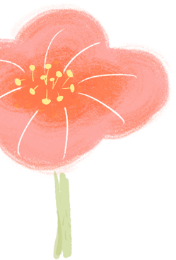 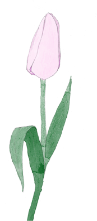 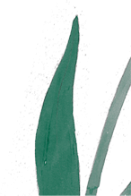 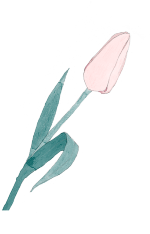 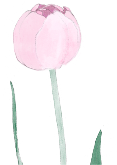 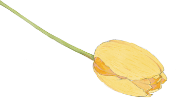 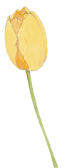 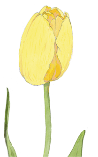 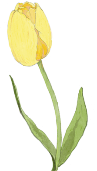 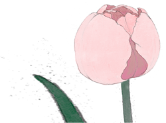 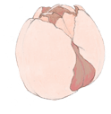 1
请在此处输入您的标题
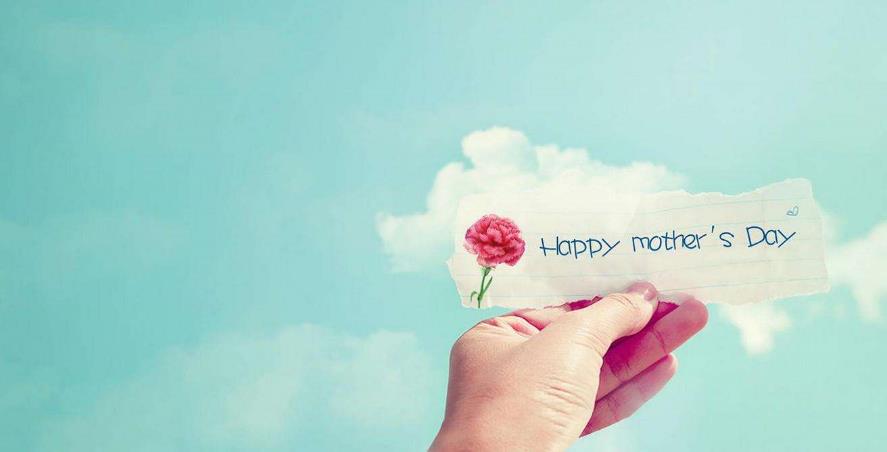 1
请在此处输入您的标题
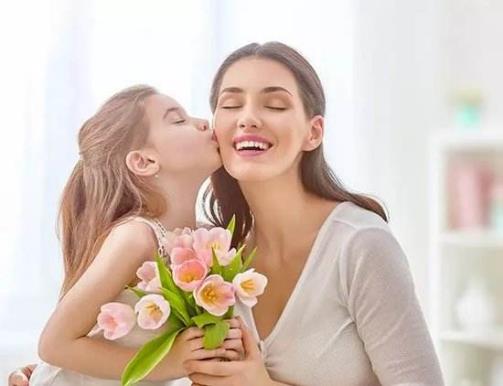 A
B
C
D
1
请在此处输入您的标题
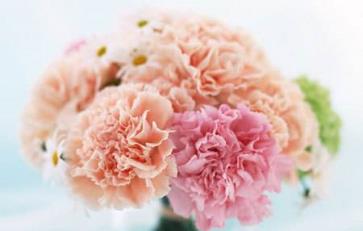 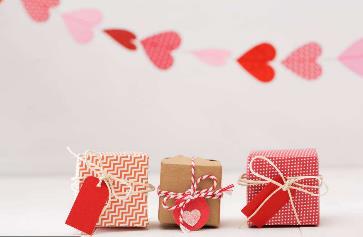 1
请在此处输入您的标题
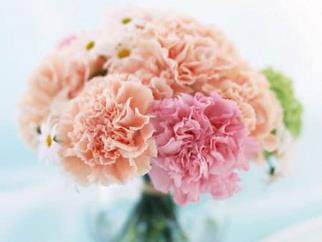 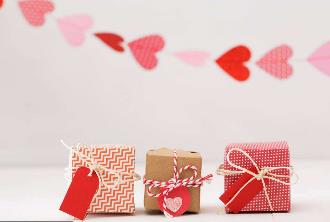 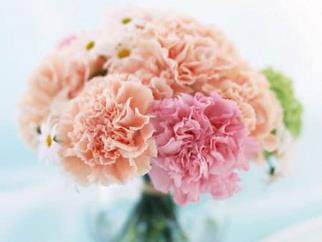 点击添加标题
点击添加标题
点击添加标题
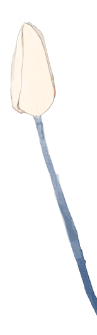 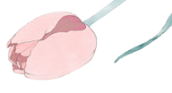 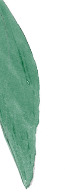 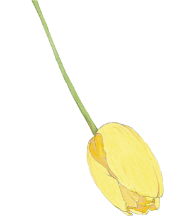 2
请在此处输入您的标题
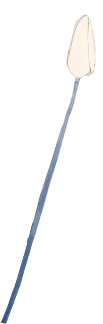 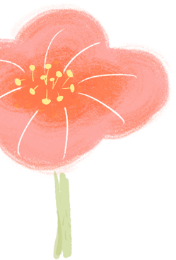 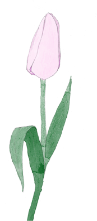 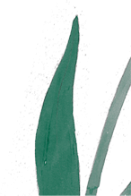 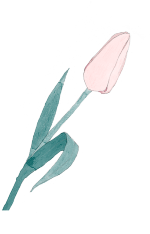 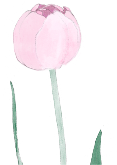 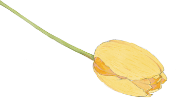 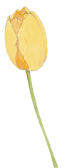 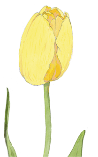 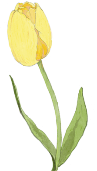 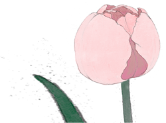 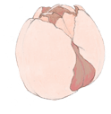 2
请在此处输入您的标题
添加标题
添加标题
添加标题
添加标题
2
请在此处输入您的标题
2
请在此处输入您的标题
标题
标题
标题
标题
2
请在此处输入您的标题
90%
69%
49%
30%
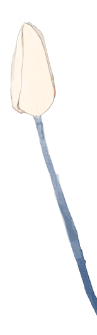 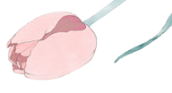 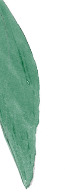 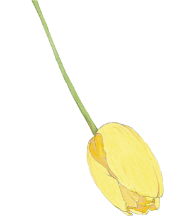 3
请在此处输入您的标题
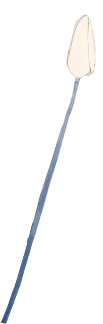 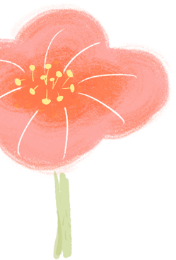 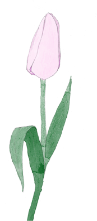 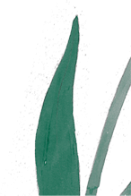 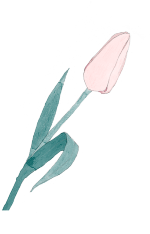 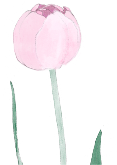 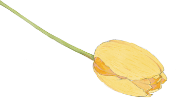 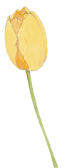 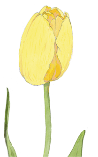 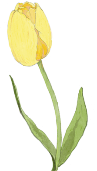 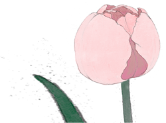 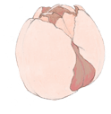 3
请在此处输入您的标题
添加标题
添加标题
添加标题
点击添加标题
3
请在此处输入您的标题
添加
标题
添加
标题
添加
标题
添加
标题
添加
标题
添加
标题
3
请在此处输入您的标题
点击添加标题
点击添加标题
点击添加标题
点击添加标题
请在此处输入您的标题
3
请在此处输入您的标题
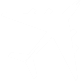 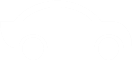 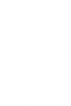 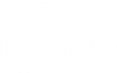 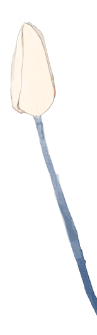 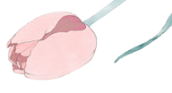 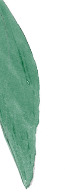 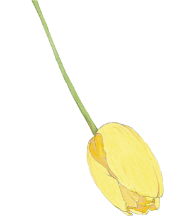 4
请在此处输入您的标题
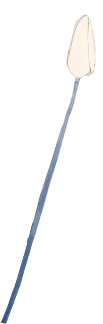 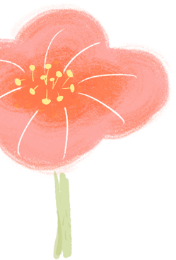 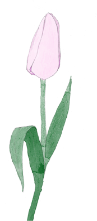 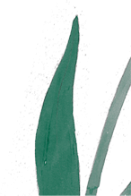 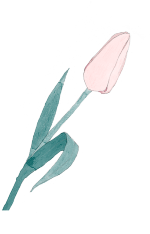 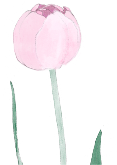 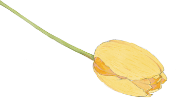 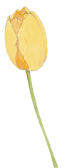 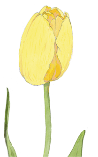 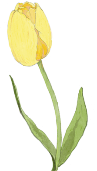 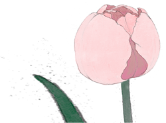 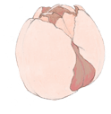 4
请在此处输入您的标题
标题
4
请在此处输入您的标题
点击添加标题
点击添加标题
点击添加标题
点击添加标题
4
请在此处输入您的标题
4
请在此处输入您的标题
点击此处添加标题
点击此处添加标题
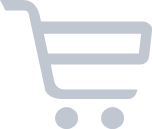 点击此处添加标题
点击此处添加标题
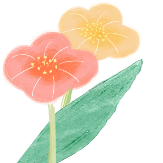 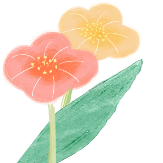 恩逾慈母
THANK YOU FOR WATCHING